Santé Globale &Intégrative-de la médecine au travail
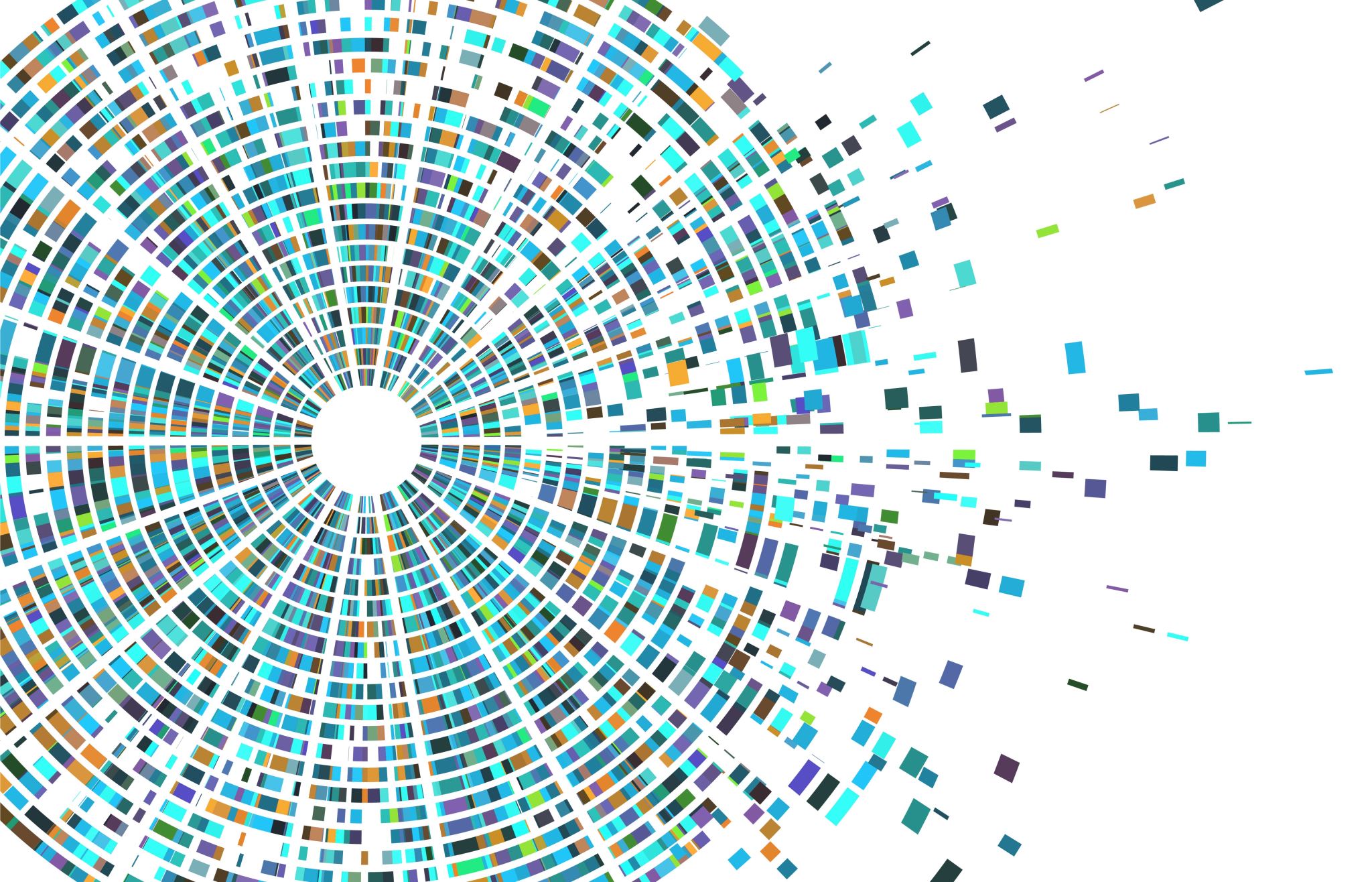 Dr Adrian Chaboche
Spécialiste Médecine Générale  - Psychothérapeute
Enseignant universitaire
Fondateur du Centre Vitruve
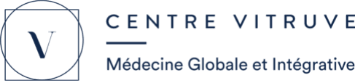 17/01/2023
Qu’est ce que l’Approche globale en sante ?
Un concept récent... ?
 médecine globale, holistique, préventive, psychosomatique...
  ... Ou pas :
De même qu'on ne peut soigner l'oeil, sans soigner la tête, ni la tête, sans soigner le corps, de même, on ne peut soigner le corps sans soigner l'âme. Et c'est pourquoi la plupart des pathologies sont au-delà des compétences des médecins grecs, parce qu'ils négligent la totalité, parce que si le tout est en mauvais état, il est impossible de faire qu'une  partie soit en bon état. 
Charmide, de Platon (-390 av. J.-C.)
Qu’est ce que l’Approche globale en sante ?
Temps contemporain : 
Carl Rogers (1902-1987) [1] : 
 Psychologue humaniste développe le concept d’Approche Centrée sur la Personne (1942)
 3 compétences du praticien dans la relation thérapeutique : Empathie, Congruence/Présence, Regard positif inconditionnel
 Et d’autres penseurs du courant humaniste : A. Maslow, R. Vittoz, M. Erickson, A. Caycedo...

George L. Engel (1913-1999) [2] : 
 Modèle théorique & pratique Bio-psycho-social (1977)
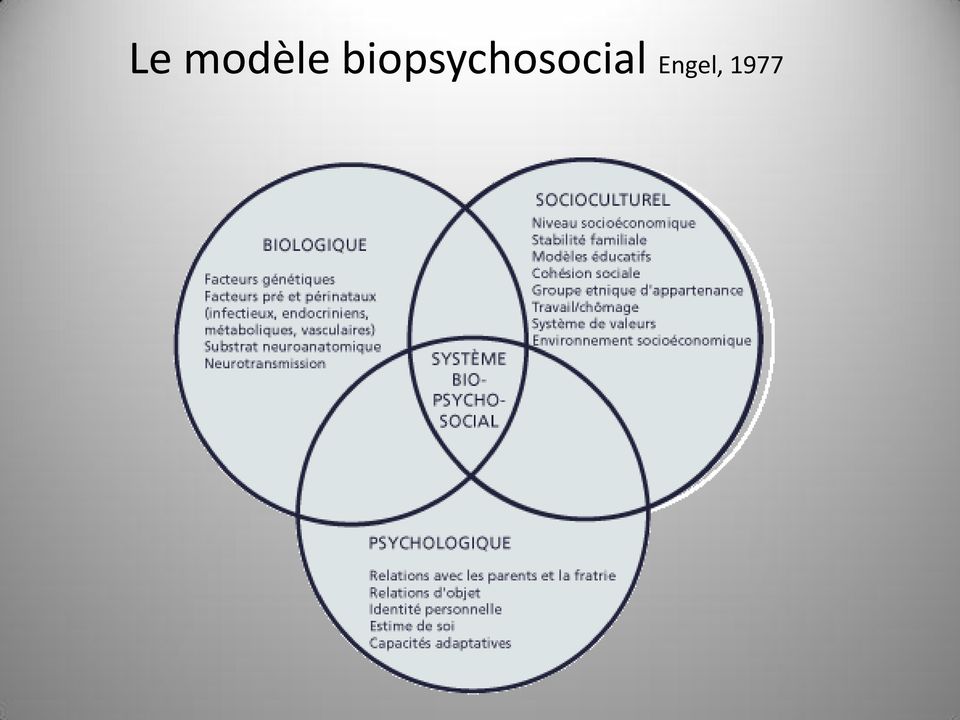 Concept de COMPLEXITE en médecine :
La santé d’un individu n’est pas seulement somme de ses parties biologiques, psychiques et sociales,
 car il faut y ajouter un processus dynamique qu’est la somme des interactions entre toutes ces parties pour faire un tout.
Approche globale en sante
C’est donc : 
Un modèle thérapeutique : Approche Centrée Patient
Un modèle théorique : Bio-psycho-social
Un modèle pratique : Décision Médicale Partagée (« Shared decision making », 1990) validée et recommandée par la HAS [3]
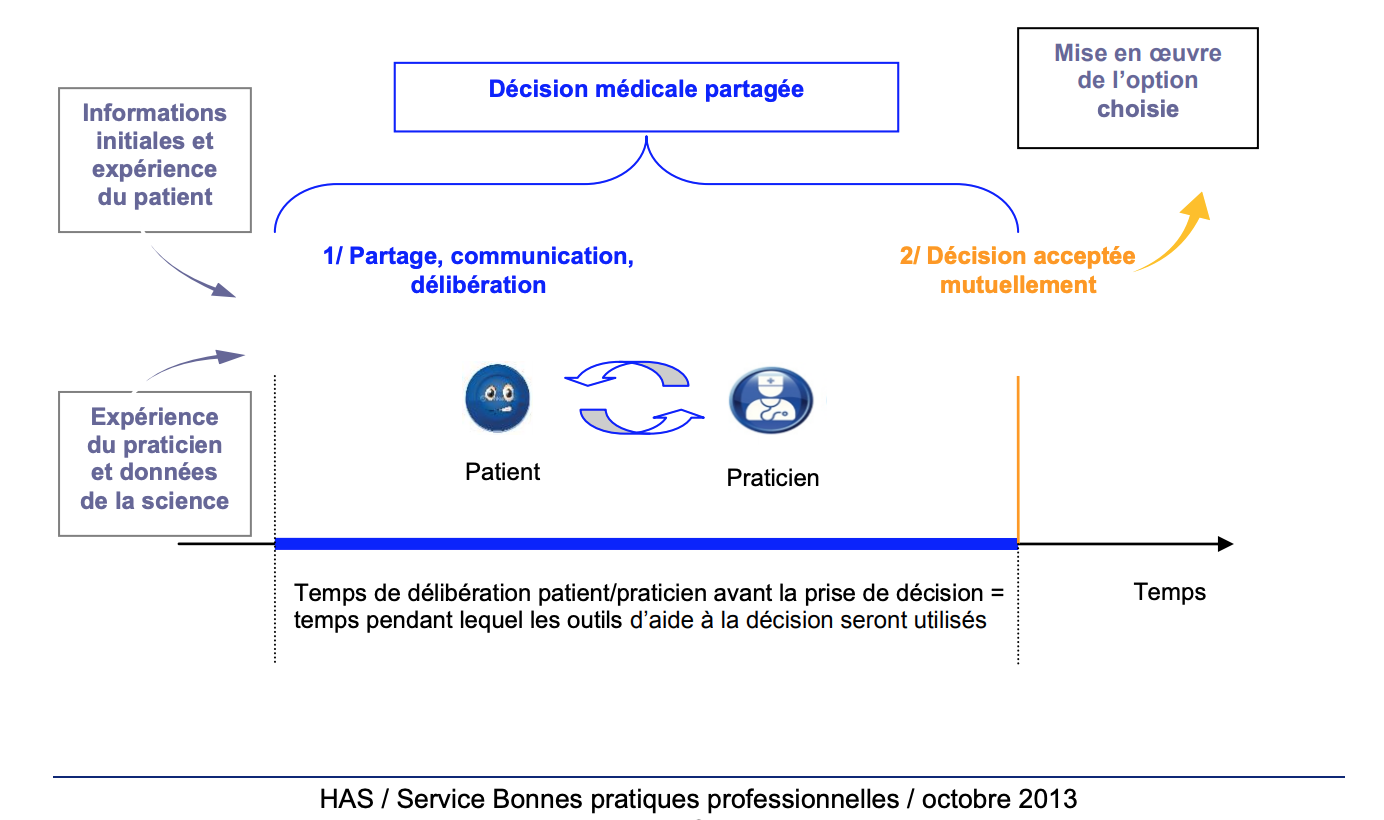 Santé globale... Et intégrative ?
Intégratif ? -> Intégrer : Introduire un élément dans un ensemble afin que, s'y incorporant, il forme un tout cohérent
Intégrer les composantes bio-psycho-sociales au raisonnement médical dans une démarche collaborative
Complexité de l’être humain = complexité de la santé
Traitement Médicamenteux : les progrès de la seconde partie du 20ème (premier neuroleptique, cancérologie, algologie...)
Interventions Non médicamenteuses : champs des Thérapies, Activité Physique Adaptée...

La « pilule » du bonheur n’existe pas
Et pourtant la définition de la Santé est un état de complet Bien-être physique, psychique, social et ne consiste pas seulement en une absence de maladie ou d’infirmité

 400 pratiques non médicamenteuses recensées par l’OMS : Hypnose, Shiatsu, Micronutrition, ostéopathie, acupuncture, naturopathie, sophrologie, méditation, TaiChi...
Les patients ont recours aux pratiques de sante non règlementées
De façon très croissante et non récente
71 % des Français ont recours à au moins 1 pratique de « médecine douce » : ostéopathie (80 % de bonne image), la diététique (73 %), et l’acupuncture (72 %) (IFOP 2007)
Raisons complexes multifactorielles : 
Perte de confiance dans la représentation des traitements médicamenteux
Ecoute humaine d’un praticien versus médecine dite trop « technique »
Reconnaissance de la plainte versus faible reconnaissance institutionnelle de certaines pathologiques chroniques (exemple douleurs chroniques)
Approche plus individualisée versus traitement symptomatique
Plus respectueuses de l’organisme et de l’environnement
Et la recherche du Bien-être, d’un mieux-être, d’une santé de la Personne
Le travail c’est la santé
Nous passons 22,8% de notre vie éveillé(e) à travailler
30% de notre vie à dormir, qui est notre troisième besoin le plus vital (environ 26 ans)
0,45% de notre vie à faire l’amour (beaucoup moins)

... Mais pas tout le temps !
En 2022 : 2,5 millions de salariés en état de burn-out sévère
Les professionnels des ressources humaines sont 64 % à être en situation de détresse psychologique, 63 % en situation de burn-out, dont 34 % de burn-out sévère
Dans notre vie jusque 366 jours en arrêt maladie
Entre 5 et 10 milliards : cout total des arrêts de travail par an en France
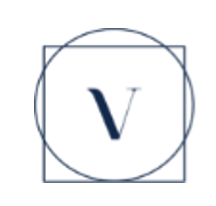 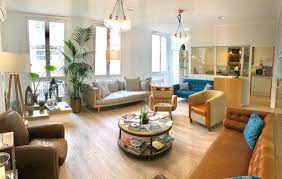 centre vitruve :
Une unité de lieu de santé où Soins et Bien-être accompagnent la personne dans sa globalité
La santé a besoin des approches non médicamenteuses de façon : 
 Complémentaire versus médecine parallèle, perpendiculaire, alternative... 
 Intégrative en alliant le meilleurs des connaissances médicales aux pratiques complémentaires non médicamenteuses
Pour une santé des « 4P » :
 Préventive 
 Participative
 Personnalisée
 Plaisir (Bien-être)
Depuis 2018, Paris 16ème
Toutes pathologies du premier recours aux pathologies complexes 
> 50 000 consultations
30 praticiens médicaux, paramédicaux, et de pratiques complémentaires
Projet de santé de médecine globale & intégrative 
Parcours de santé intégratif structuré
Des praticiens spécialisés en santé au travail
Au delà des idéaux, des défis sont devant nous
Une hétérogénéité de pratiques & de formations non certifiées
400 recensés par l’OMS, de l’hypnose à l’iridologie, de la science au charlatanisme...
Comment certifier et s’assurer de la qualité des praticiens ? 

Accéder aux Bien-être
Le bien-être est une affaire sérieuse : c’est la définition de la santé !
La santé « c’est pas du luxe mais ça doit être haut de gamme » 
Comment favoriser l’accès à une Santé globale ?

Des couts mal situés ? 
En 2020, la Consommation de Soins et de Biens Médicaux (CSBM) est évaluée à 209,2 milliards €
Entre 3 et 5 milliards d’euros : cout des complications du diabète en France
Plus de 2 milliards d’euros : cout des traitements contre l’hypertension artérielle (30% des Français)
45,21 milliards $ : coût du manque de sommeil en Australie entre 2016-2017 
La santé est une dépense ou un investissement à long terme ?
un projet pilote, vision d’avenir
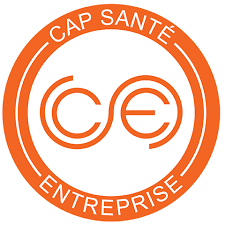 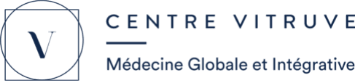 Voyons « intégratif » 
 Décliver la santé, le bien-être et le travail 
Voyons « qualitatif »
 Assurer une sélection de pratiques complémentaires sérieuses et de praticiens qualitatifs par des experts dans le domaine  
Prévenons... 
Plutôt que « guérissons » !
Soyons Humaniste
 Rendre possible aux salariés un accès personnalisé au Bien-être pour donner du sens et développer des compétences
Créons du long terme
 Promouvoir une santé plus globale, humaine et durable
Bibliographie
Howard Kirschenbaum et Valérie Land Henderson, L’Approche centrée sur la Personne. Anthologie de textes présentés par, Ed. Randin, Lausanne, 2001
Engel GL., « The clinical application of the biopsychosocial model  », Am J Psychiatry, no 137,‎ 1980, p. 535-44
Haute Autorité de la Santé, Démarche centrée sur le patient. Information, conseil, éducation thérapeutique, suivi, mai 2015
Gueullette Jean-Marie, « Les paradoxes du recours aux médecines complémentaires », Jusqu’à la mort accompagner la vie, 2016/2 (N° 125), p. 23-33. DOI : 10.3917/jalmalv.125.0023. URL : https://www.cairn.info/revue-jusqu-a-la-mort-accompagner-la-vie-2016-2-page-23.htm
Franck Thiriat. Le recours aux médecines complémentaires et alternatives en milieu rural. Sciences du Vivant [q-bio]. Thèse d’exercice, 2012.
Ministère des solidarités et de la santé « Les pratiques de soins non conventionnelles » 13 juin 2017, page internet consultée le 24/10/2021 https://solidarites-sante.gouv.fr/soins-et-maladies/qualite-des-soins-et-pratiques/securite/article/les-pratiques-de-soins-non-conventionnelles
France Assos Santé La voix des Usagers « de quoi les médecines complémentaires et alternatives sont elles le nom ? » 31 mai 2018, page internet consultée le 24/10/2021 https://www.france-assos-sante.org/2018/05/31/de-quoi-les-medecines-complementaires-et-alternatives-sont-elles-le-nom/
Daniel BONTOUX, Daniel COUTURIER, Charles-Joël MENKÈS. Thérapies complémentaires — acupuncture, hypnose, ostéopathie, tai-chi — leur place parmi les ressources de soins. Bull. Acad. Natle Méd., 2013, 197, no 3, 717-757.
Les effets objectivables de la décision médicale partagée, une revue systématique de la littérature / par Sophie Vallot ; [sous la direction de] Jonathan Yana, Adrian Chaboche - Thèse d'exercice de médecine : Médecine générale : UPEC : 2015
Stacey D, Bennett CL, Barry MJ, Col NF, Eden KB, Holmes-Rovner M, et al. Decision aids for people facing health treatment or screening decisions. Cochrane Database Syst Rev 2011;10:CD001431
Les effets objectivables de l'empathie en médecine : une revue systématique de la littérature / par Louis Cortes ; [sous la direction de] Adrian Chaboche, Jonathan Yana - Thèse d'exercice de médecine : Médecine générale : UPEC : 2016
Haute Autorité de Santé, « Patients et professionnels de santé : décider ensemble », Etats des lieux, octobre 2013